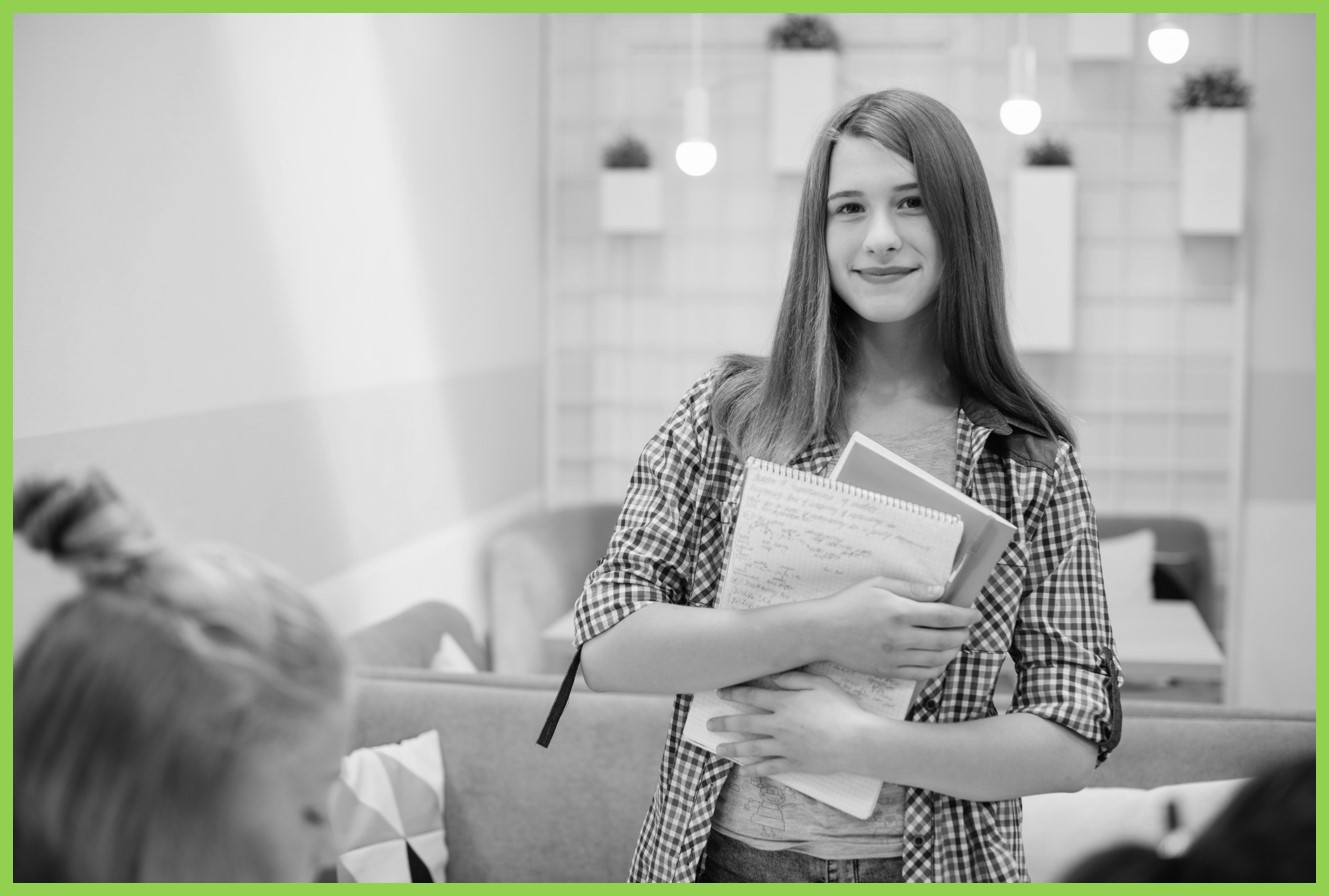 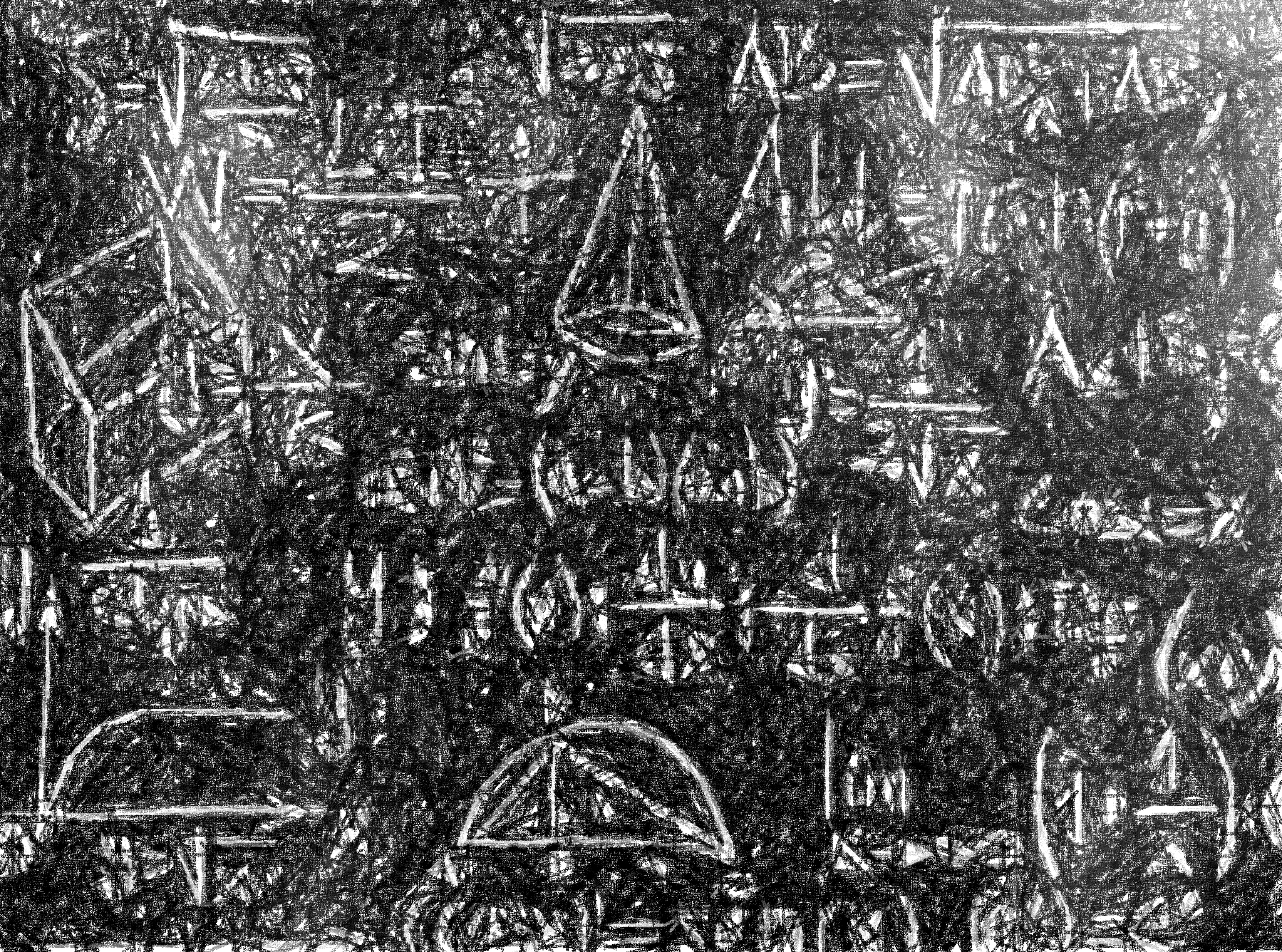 Assessing Youth Mentoring Initiative’s funding gap to provide services for 
students-in-need.
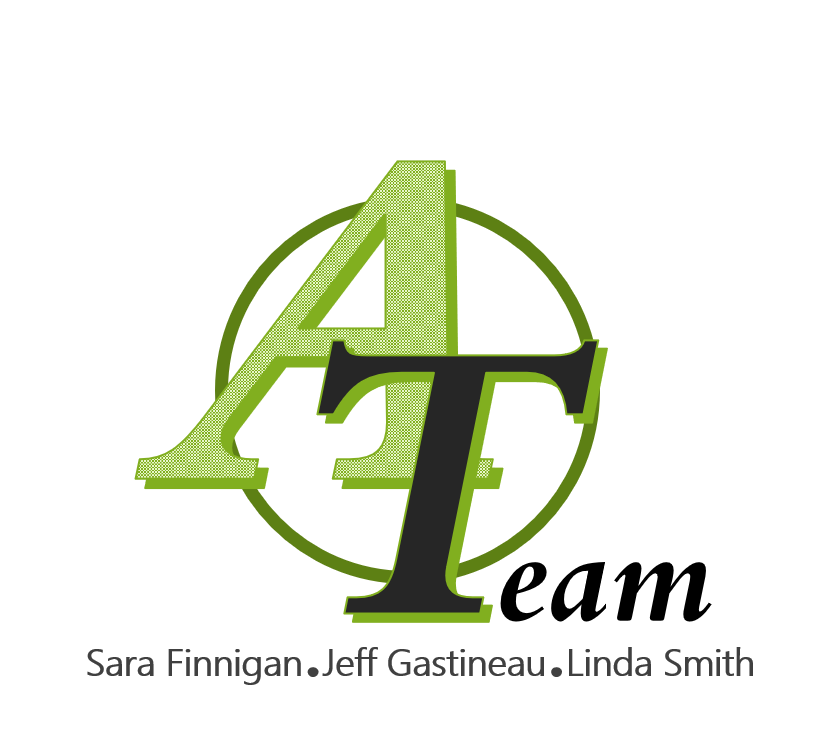 Sara Finnigan, Jeff Gastineau & Linda Smith
Indiana University School of Education
R-621 Needs Assessment
Slide|1
CLIENT & AIM
CLIENT
Youth Mentoring Initiative (YMI) is a nonprofit organization in Fishers, Indiana, that collaborates with the Hamilton Southeastern School Corporation to provide caring adults mentors during the school day to help students-in-need navigate various challenges in their lives.
AIM
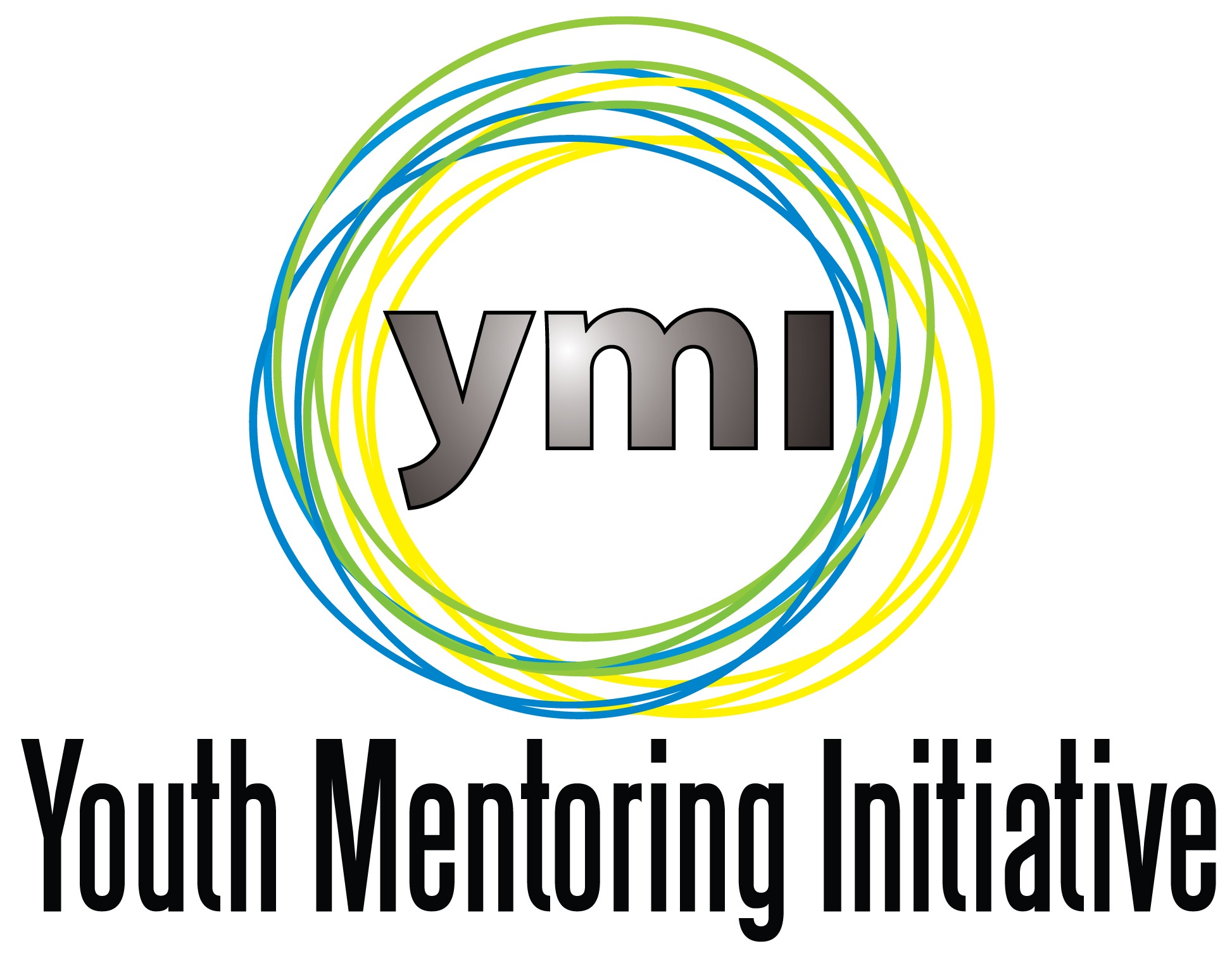 To assist Youth Mentoring Initiative (YMI) in understanding funding opportunities that will help them close the gap between their current funding and the funding needed as the number of students in need of mentoring increases.
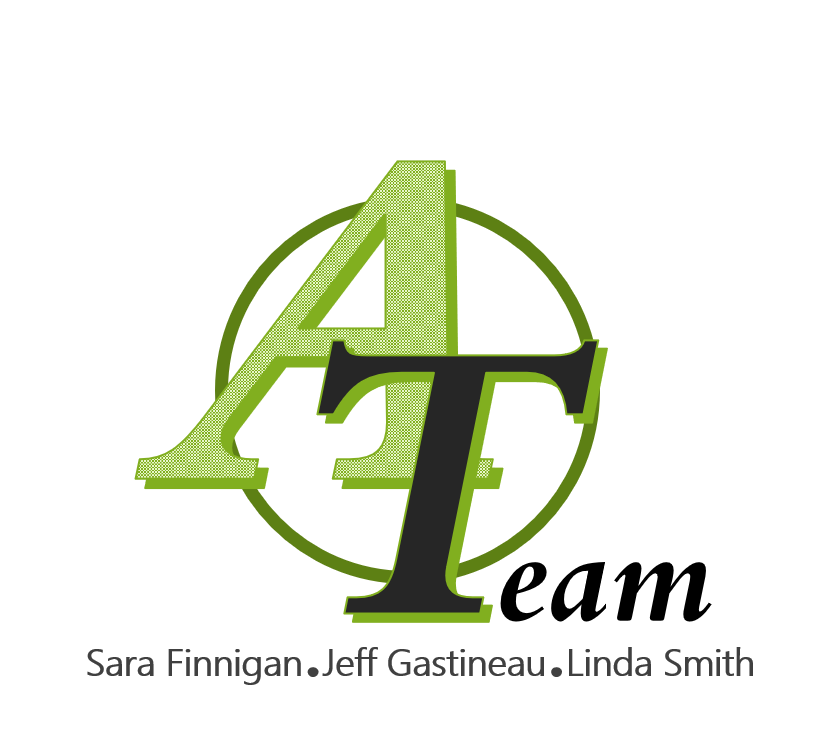 Slide|2
FRAME FACTORS
FRAME FACTORS
Frame factors are internal and external conditions that interfered with timely collection of data.
INTERNAL
A timeline of 12 weeks to collect and analyze data and report findings and recommendations.
EXTERNAL
Building trust with other nonprofits to learn about their fundraising needs and strategies.
Availability of donors to complete our surveys.
Availability of other nonprofit leaders for interviewing.
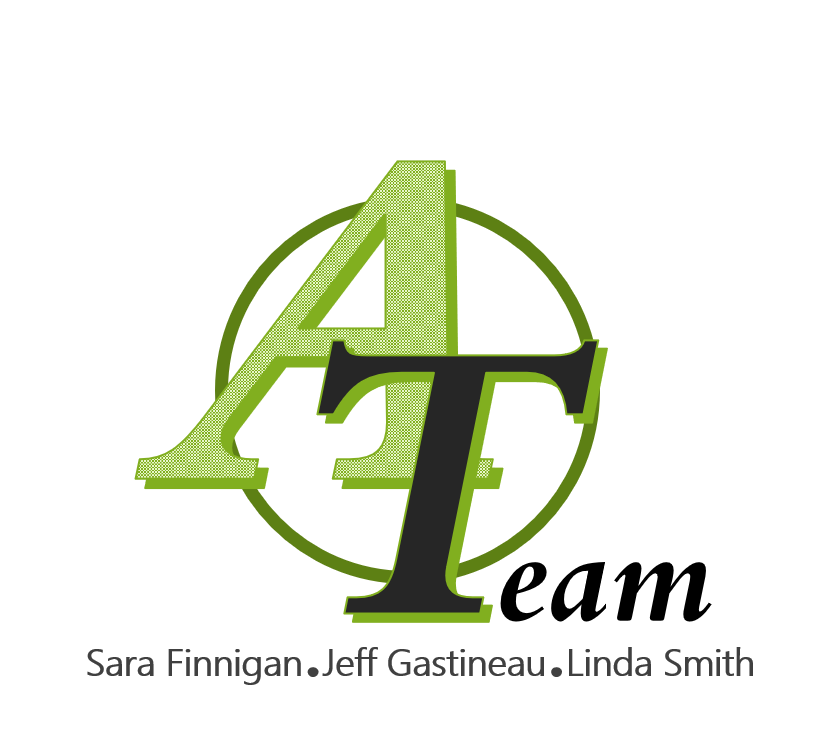 Slide|3
METHODOLOGY
YMI Needs Analysis
METHODOLOGY
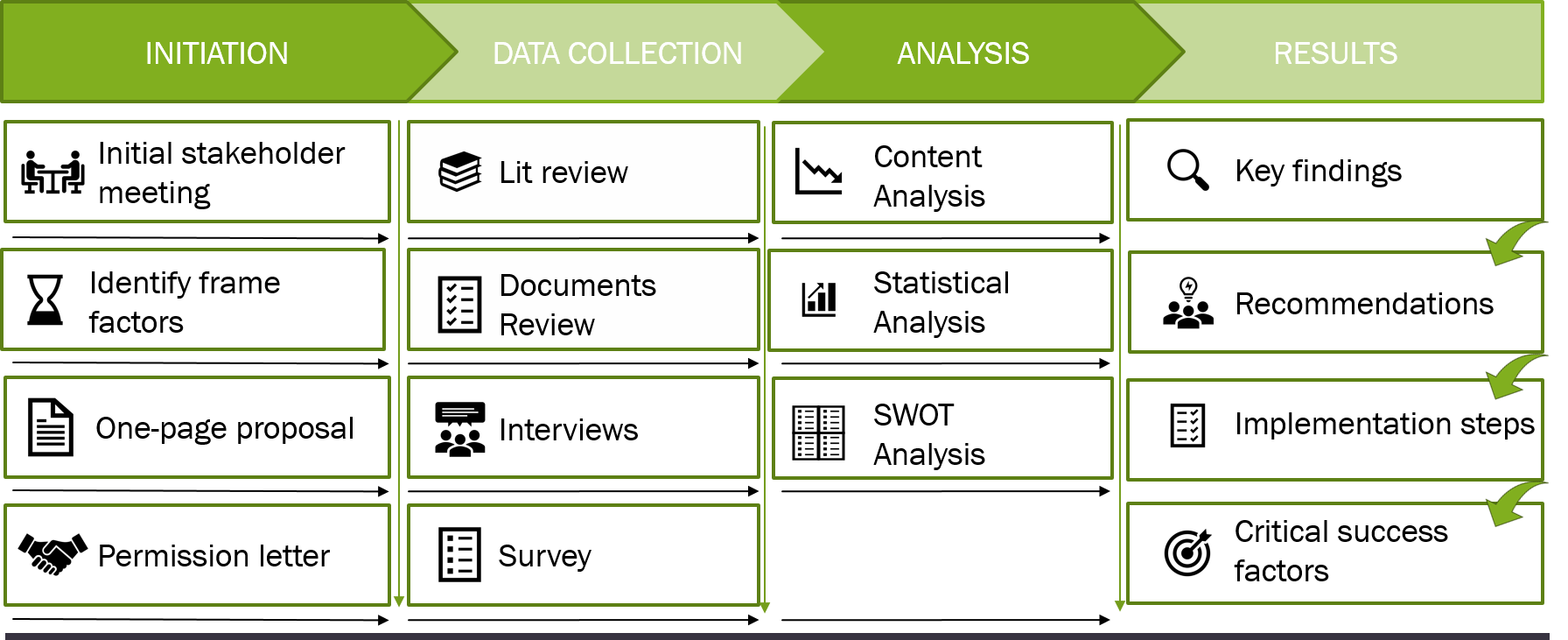 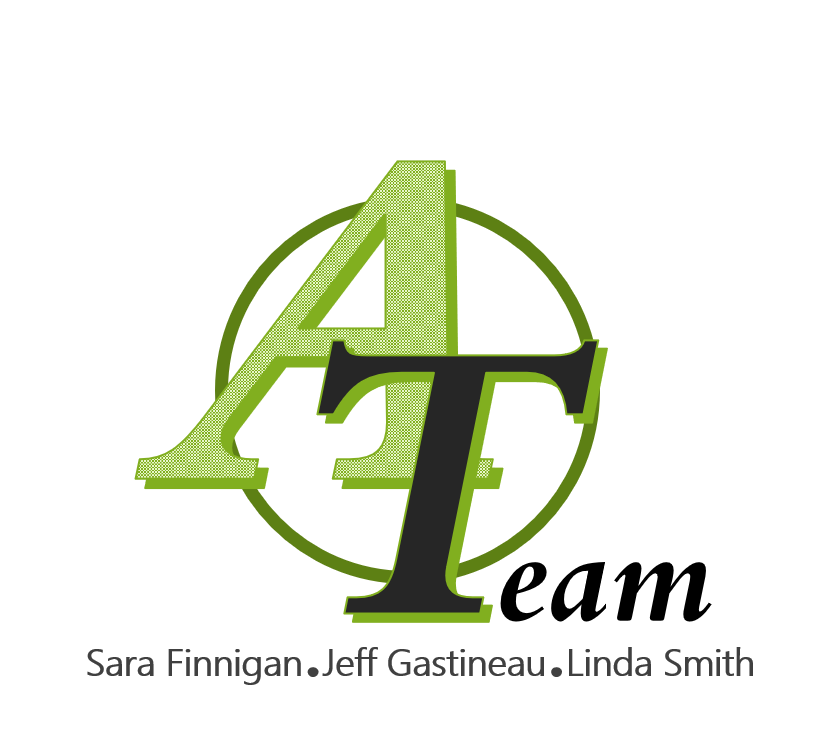 Slide|4
SWOT ANALYSIS
YMI Needs Analysis
SWOT Analysis
A SWOT analysis helps determine the internal strengths and weaknesses of YMI and the external opportunities and threats to for a better understanding of the current state of funding.
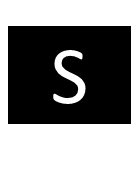 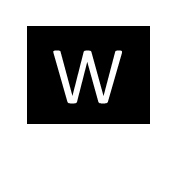 INTERNAL
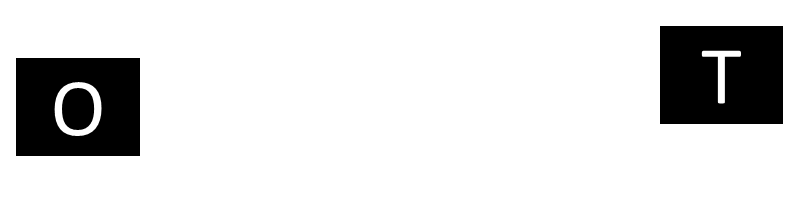 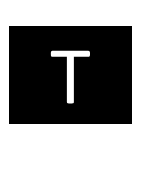 EXTERNAL
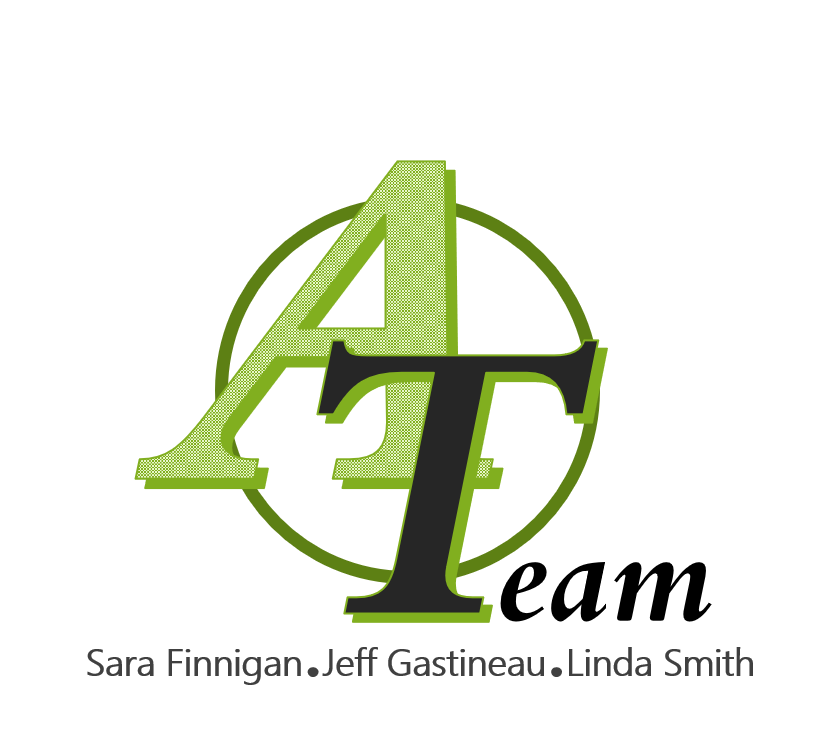 Slide|5
FINDINGS
YMI Needs Analysis
FINDINGS
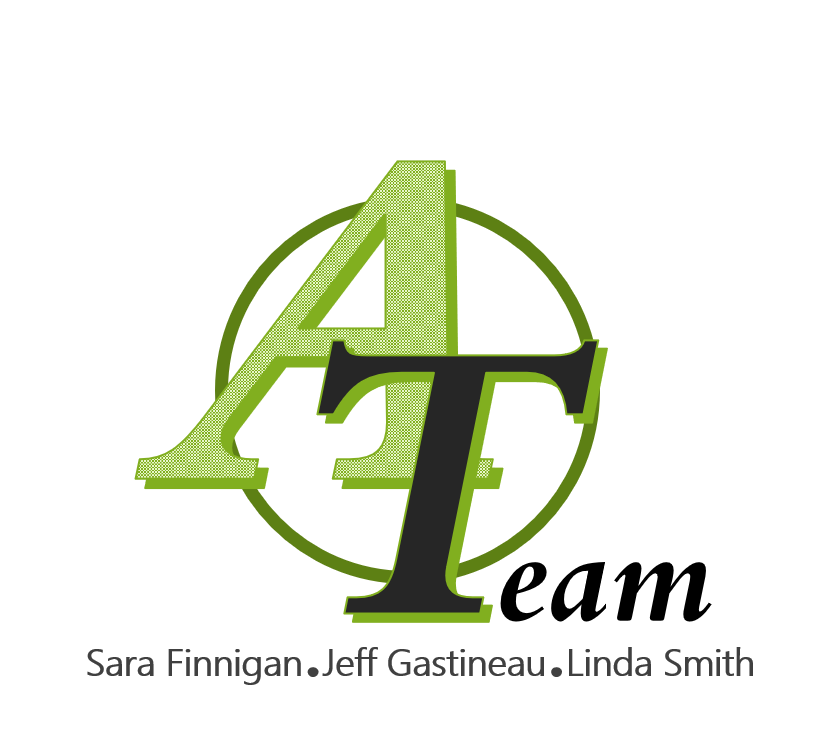 Slide|6
RECOMMENDATIONS
YMI Needs Analysis
RECOMMENDATION 1 (Findings 4, 7, 8, 10)
Implementation
Define the problems YMI solves for the community. 
Identify unique attributes that differentiate YMI from other local nonprofit organizations.
Develop messaging tools that articulate the differentiated value YMI brings to the community.
Prioritize community outreach within YMI to establish a community outreach responsibility.
Critical Success Factors
Support from YMI leadership.
Staff to implement and execute the above ideas.
Design resources to execute differentiated messaging.
Focus efforts of community outreach responsibility.
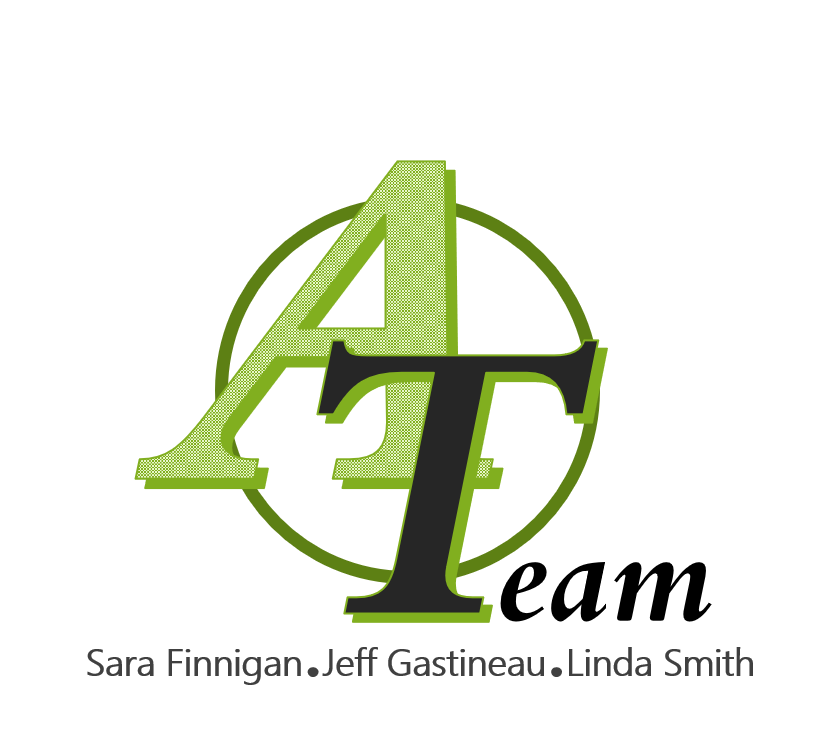 Slide|7
RECOMMENDATIONS
RECOMMENDATION 2 (Findings 1, 2, 9)
Implementation
Ensure the database is up to date with current donor contact information. 
Conduct surveys to elicit feedback from YMI donor base.
Provide quarterly newsletters via email with donor-preferred content.
Critical Success Factors
Support from YMI leadership.
Staff to implement and execute the above ideas.
Adequate tracking of donor information.
Consistent quarterly newsletter to donors.
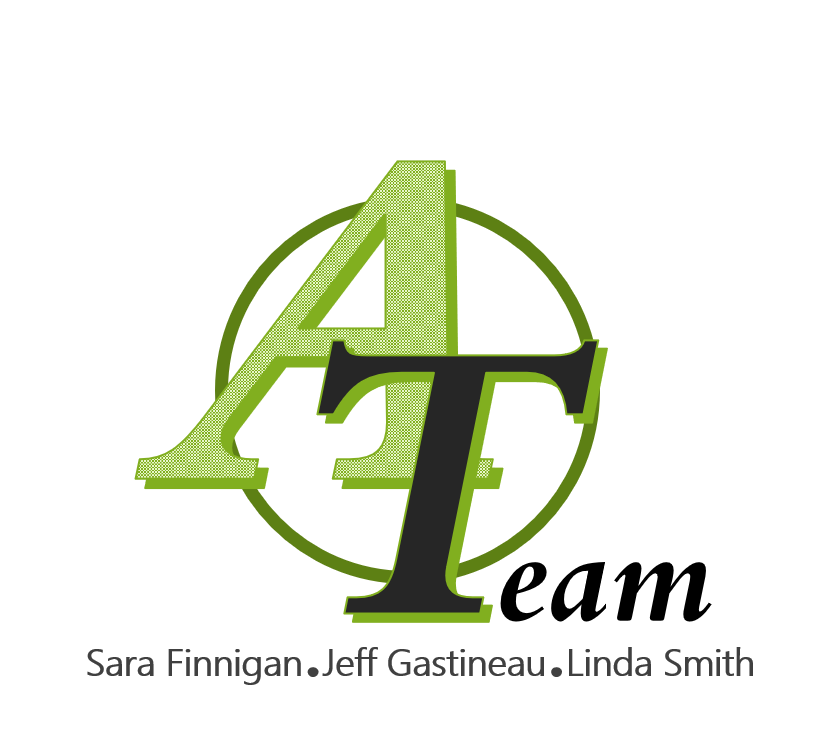 Slide|8
RECOMMENDATIONS
YMI Needs Analysis
RECOMMENDATION 3 (Findings 1, 5, 8, 9, 10)
Implementation
Provide dedicated employees/volunteers to work with donors. 
Stay in constant contact and let them know specific successes of their funding. 
Ensure donors feel that they belong to the organization.
Give donors a sense of personal identification with YMI’s mission.
Critical Success Factors
Stay in constant contact with donors and let them know the specific success of their funding.
Consistently provide evidence and inform donors of how YMI is progressing toward its goals.
Incorporate opportunities for donor input.
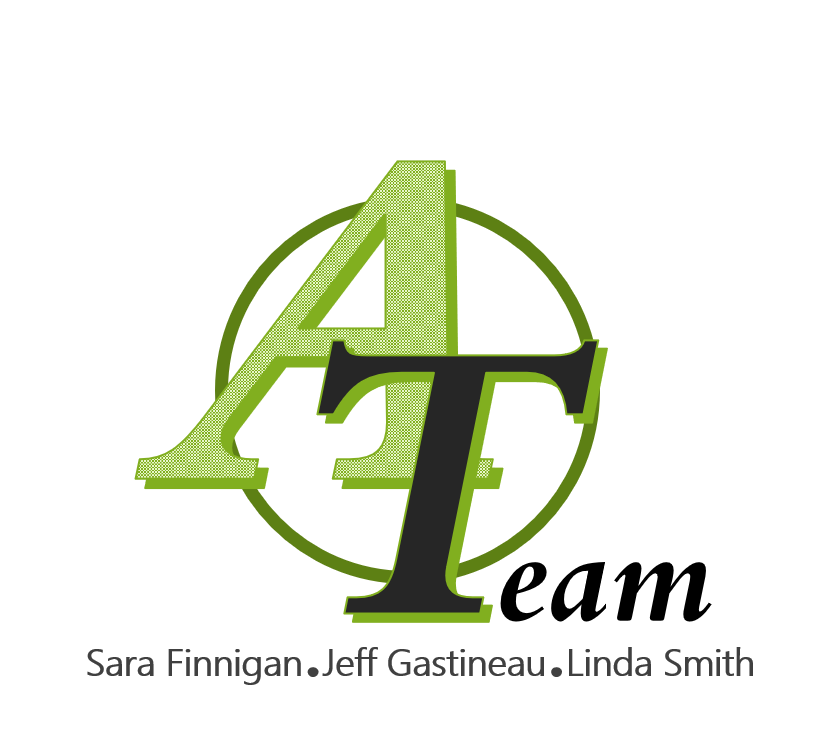 Slide|9
RECOMMENDATIONS
YMI Needs Analysis
RECOMMENDATION 4 (Findings 2, 3, 4, 6, 7)
Implementation
Feature client success stories during any fundraising effort. 
Conduct a survey to elicit feedback after any major fundraiser.
Add a celebration event in the spring.  
Develop a digital fundraising strategy.
Enhance existing fundraiser.
Secure donations from retail corporate sponsors with local in-store programs. 
Donations to nonprofit organizations increase when they receive agency certification.
Critical Success Factors
Support from YMI leadership for additional fundraising projects.
Staff to implement and execute on the above ideas.
Tools required to support the additional tasks.
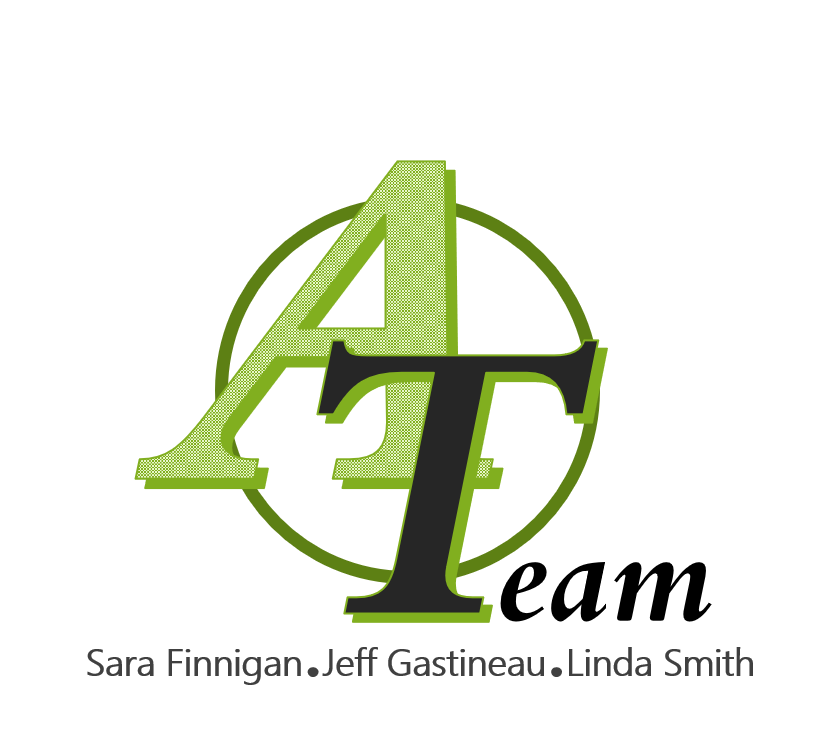 Slide|10